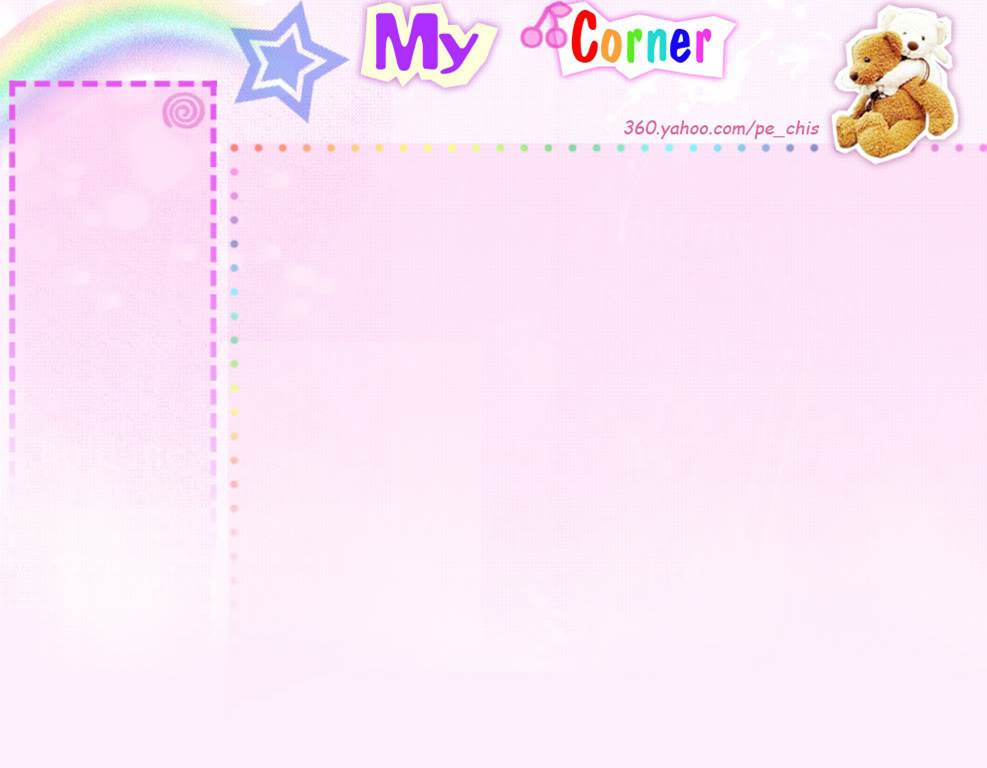 CHÀO MỪNG THẦY CÔ
ĐẾN DỰ TIẾT TOÁN
LỚP 1A4
Bài 1: Số?
2
3
4
5
1 + 1 = 
1 + 2 =
1 + 3 =
1 + 4 =
2 + 1 =
2 + 2 =
3
4
3 + 1 =
4
4 + 1 =
5
3 + 2 =
5
2 + 3 =
5
2 + 3 = 3 + 2
4 + 1 = 1 + 4
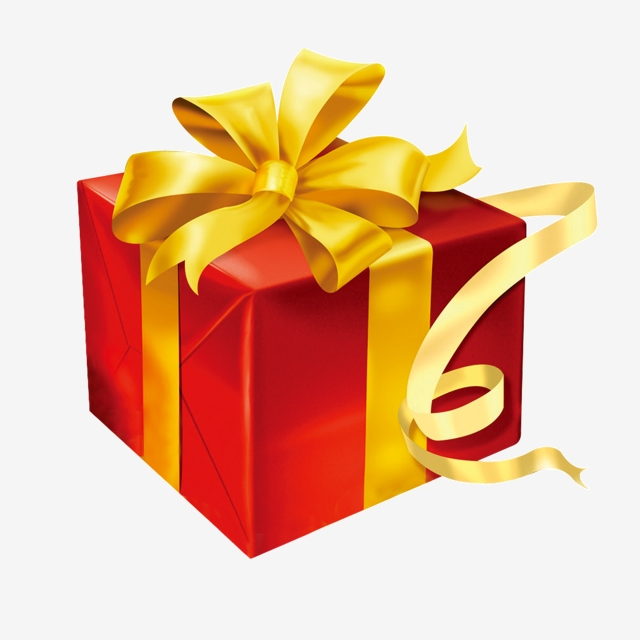 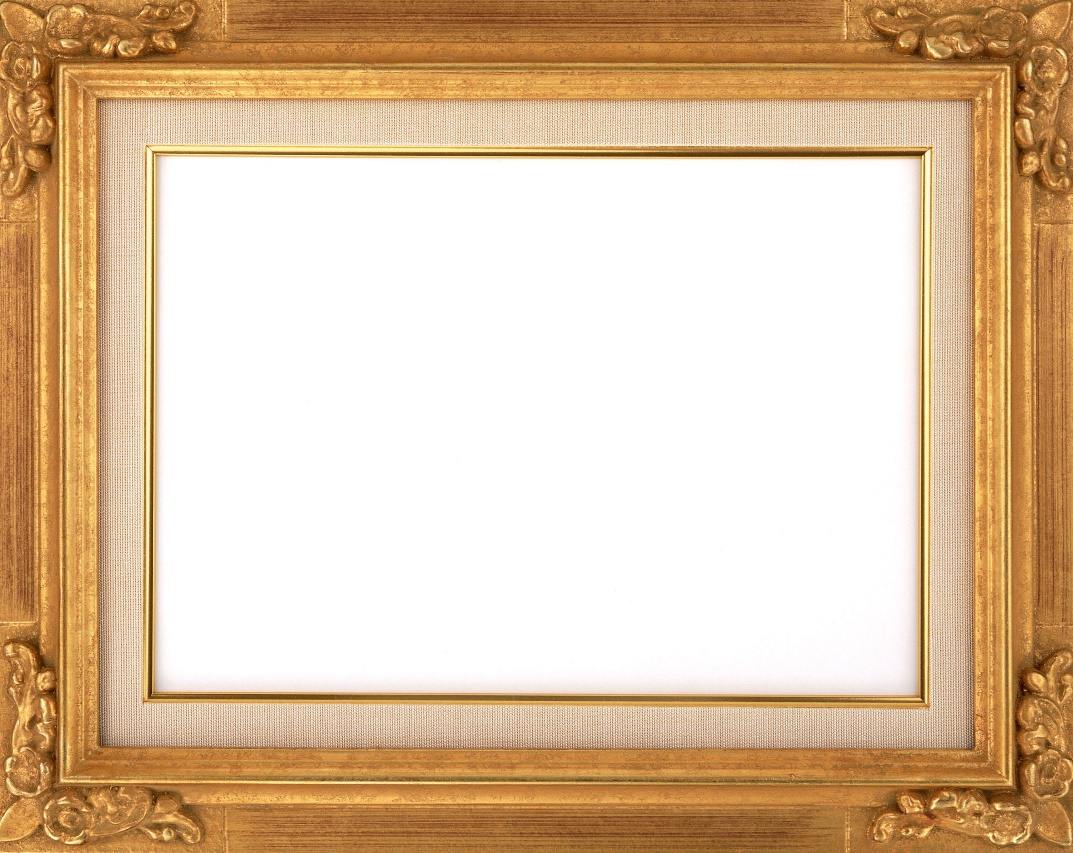 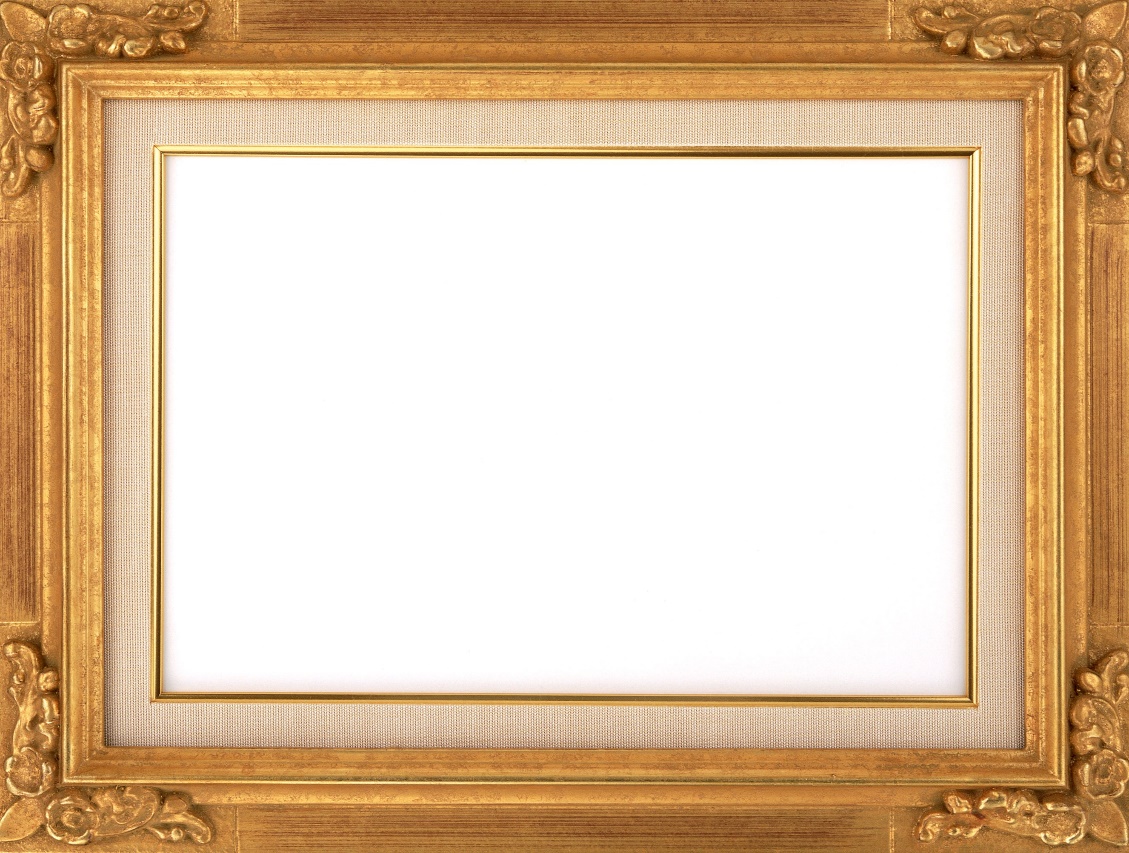 2
1
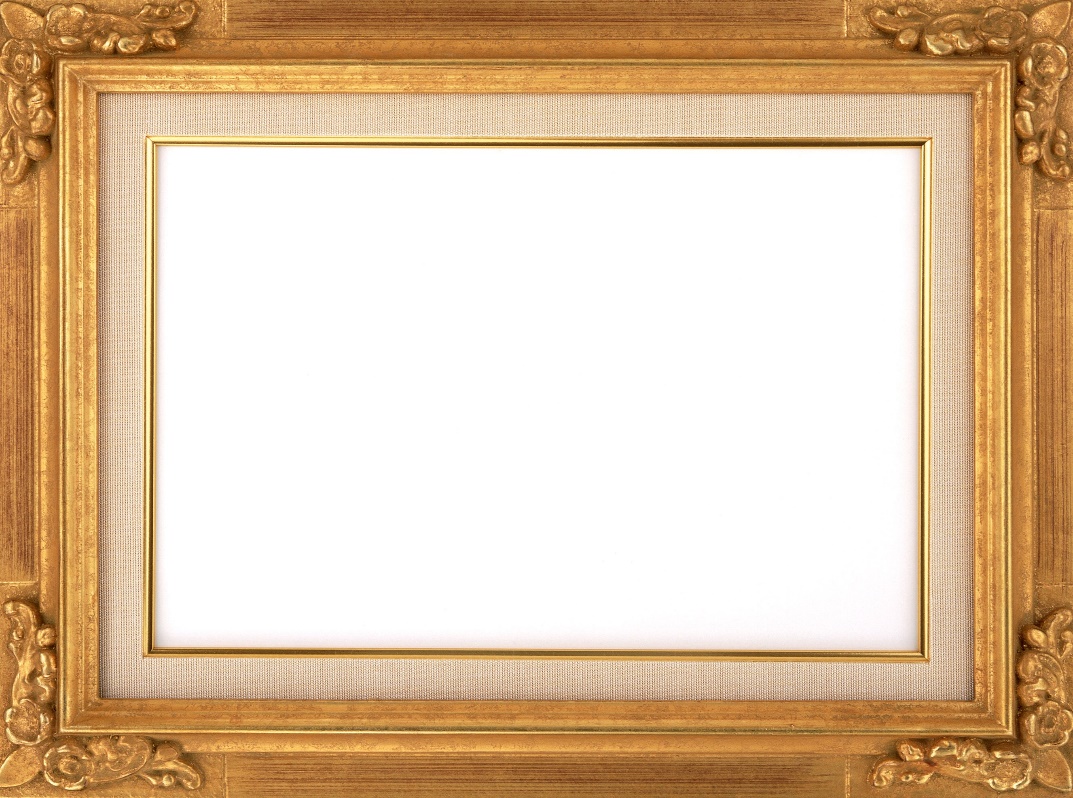 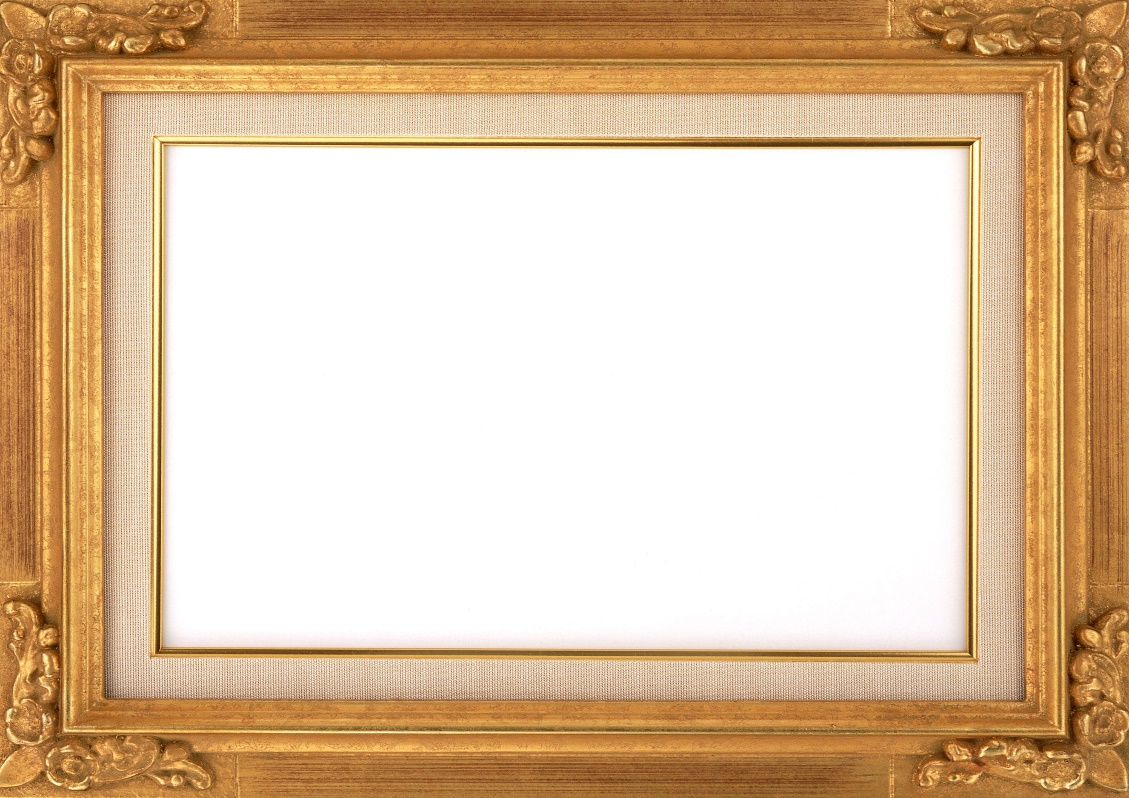 3
4
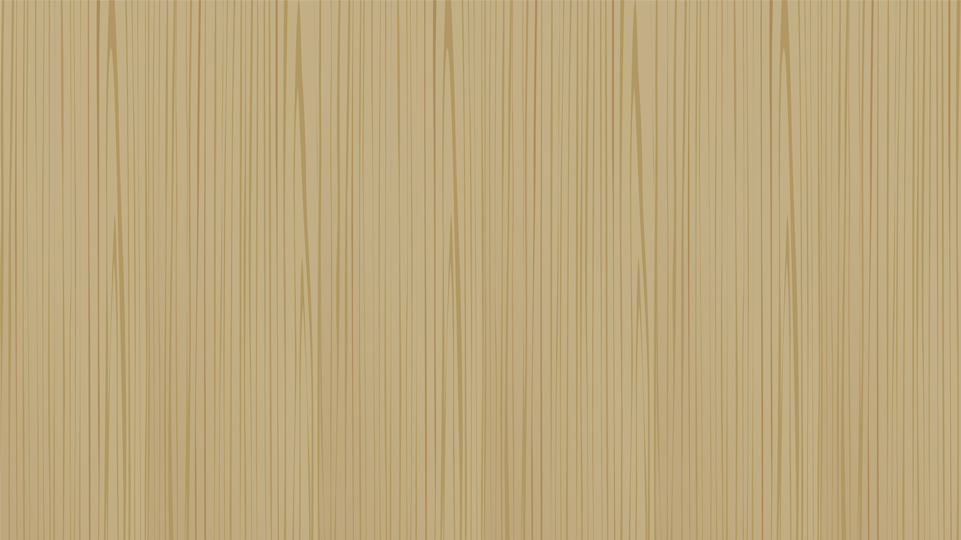 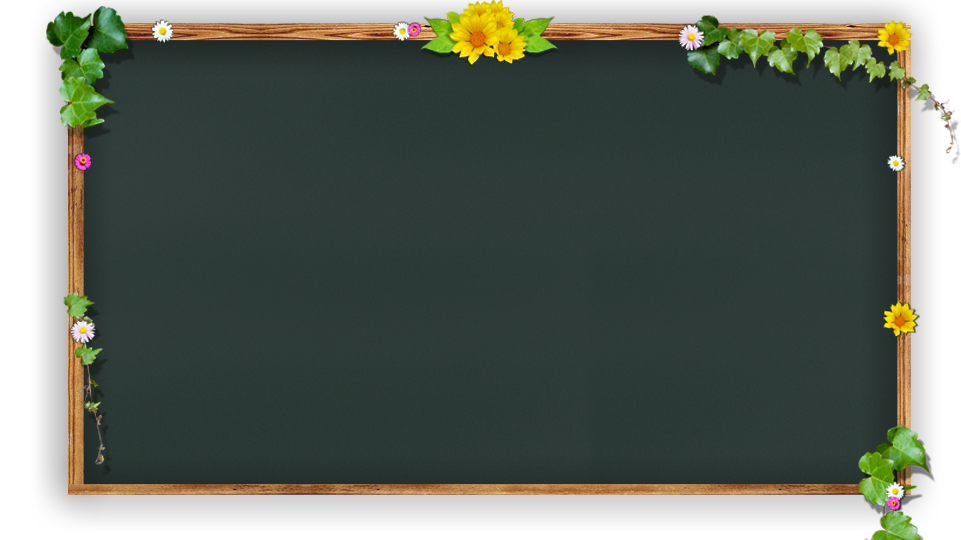 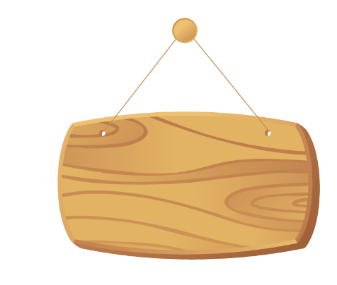 1
Nghỉ giải lao
Bài 2: Tính
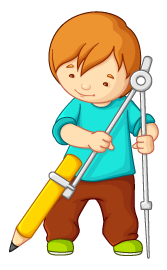 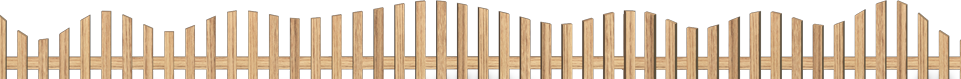 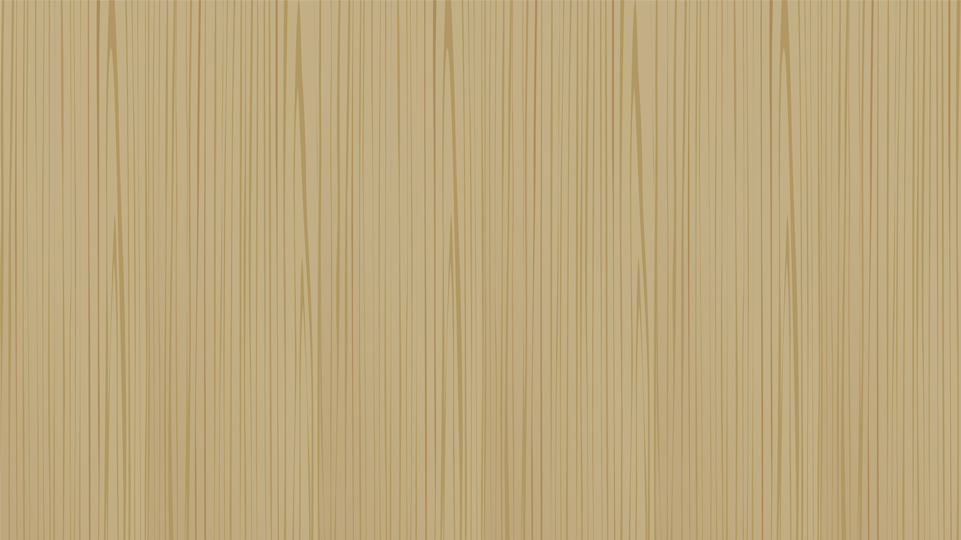 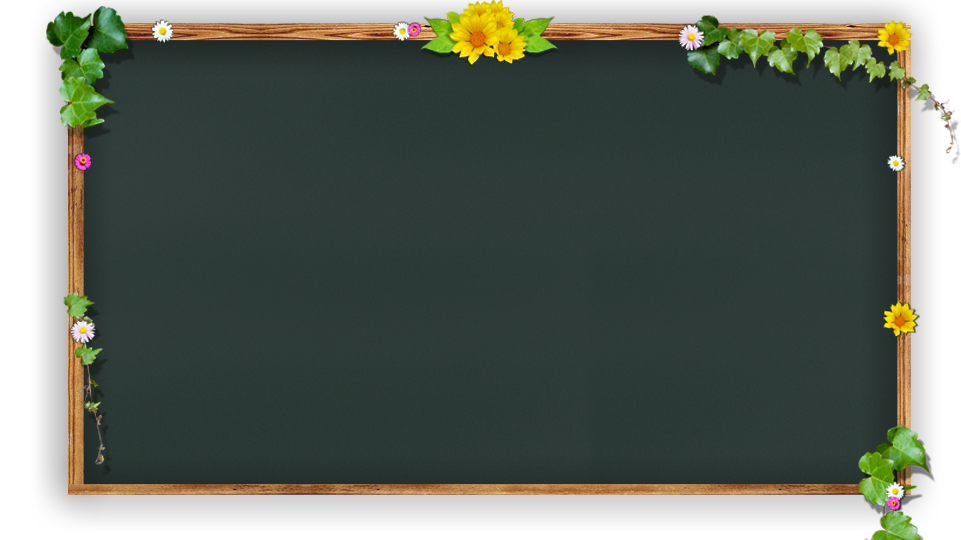 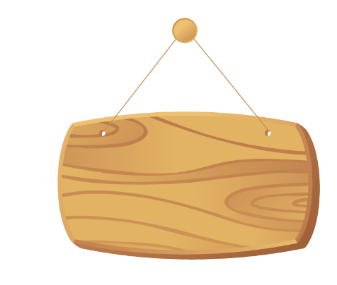 2
Bài 3
TRÒ CHƠI : 
TÌM NHÀ CHO ĐỘNG VẬT
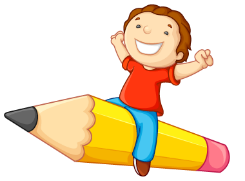 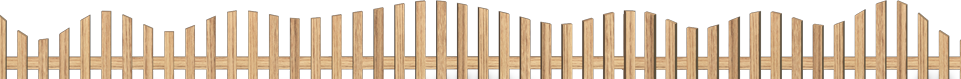 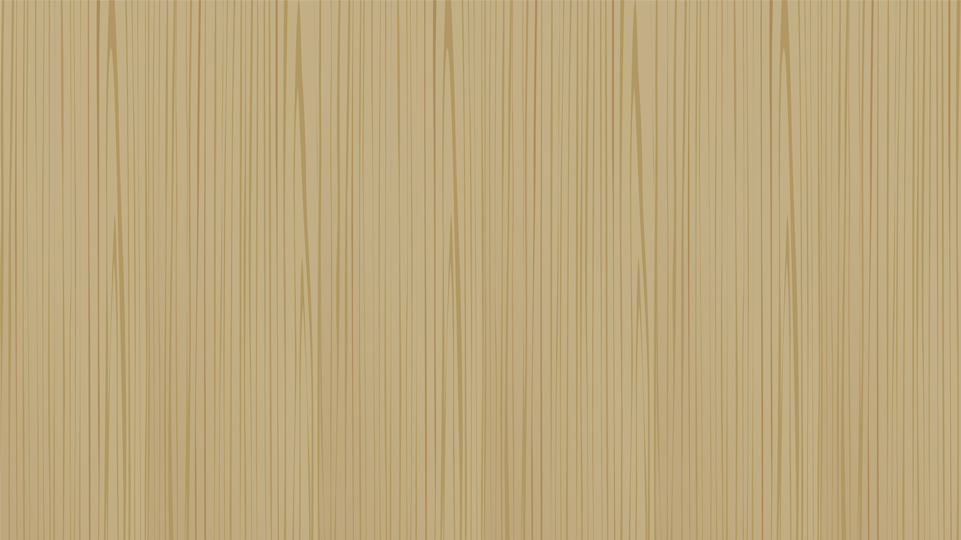 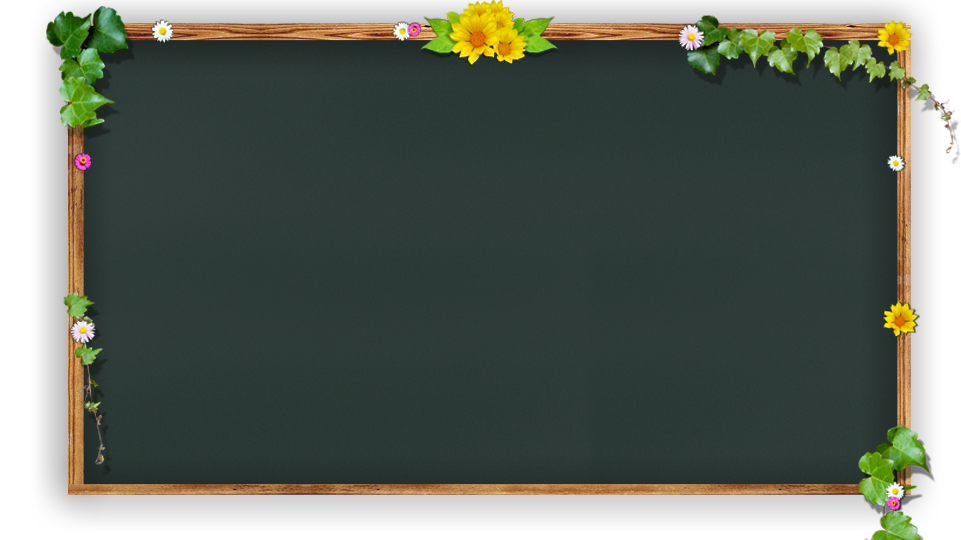 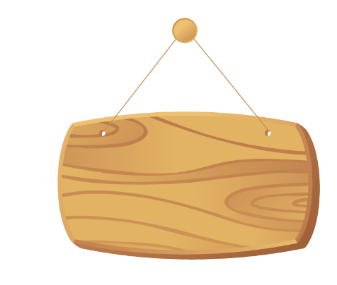 3
Bài 4
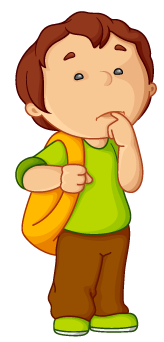 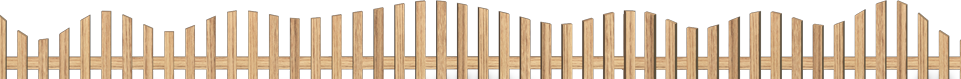 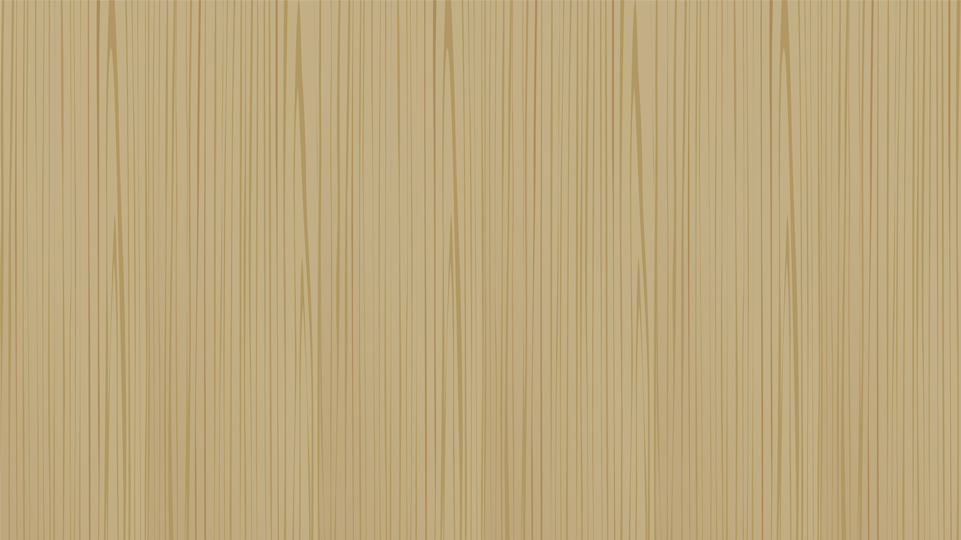 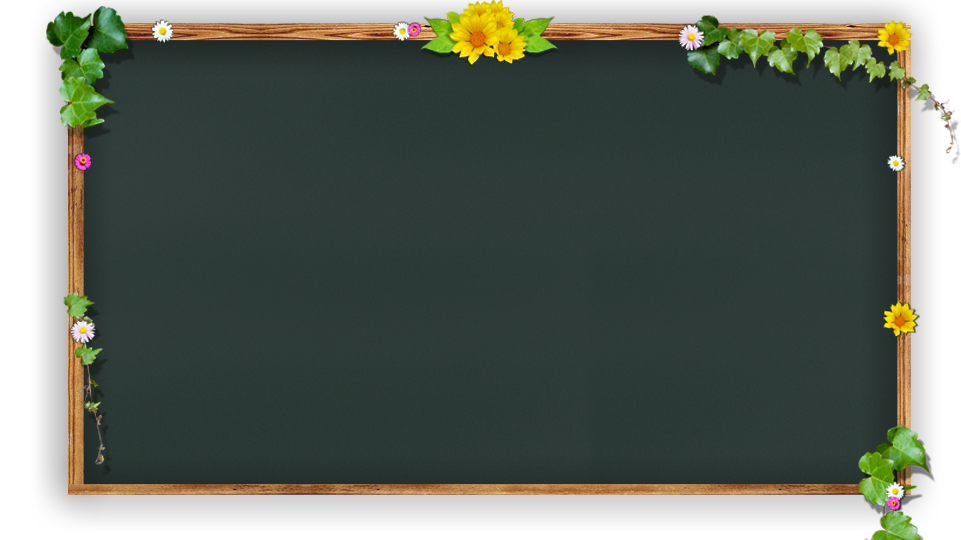 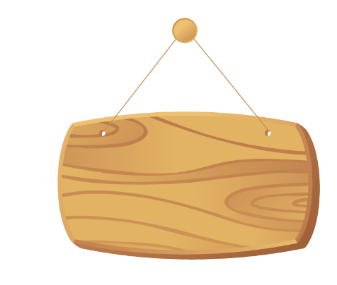 Bài 5
4
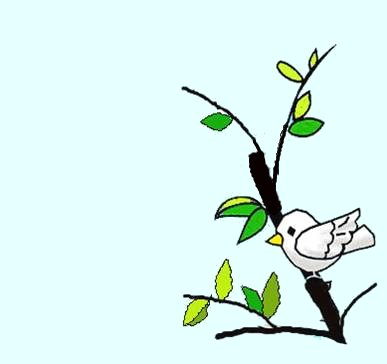 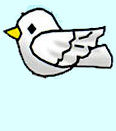 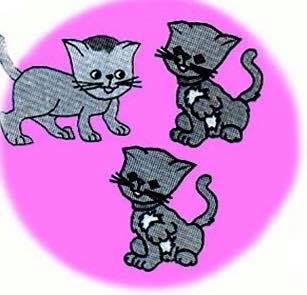 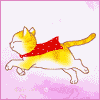 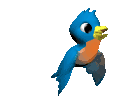 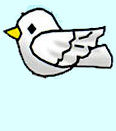 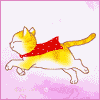 và
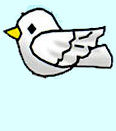 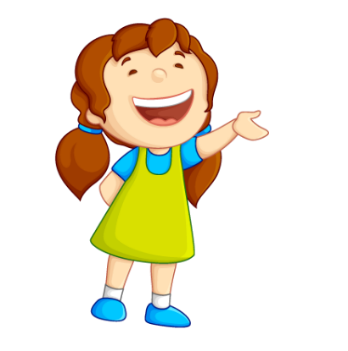 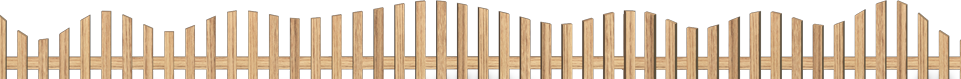 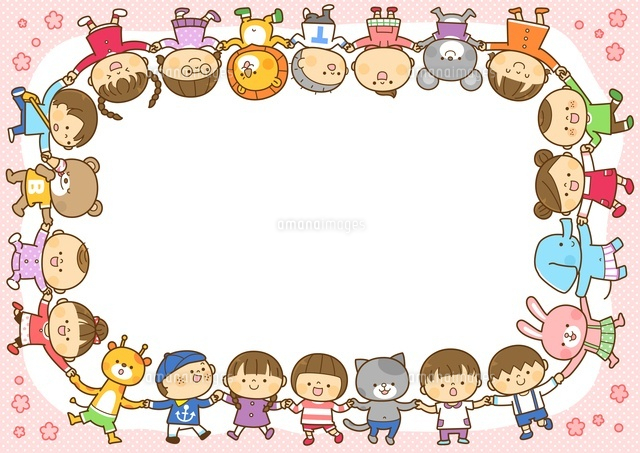 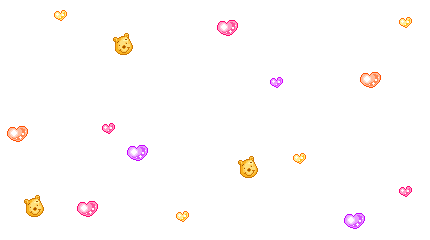 XIN CẢM ƠN THẦY CÔ GIÁO ĐÃ
ĐẾN DỰ TIẾT TOÁN LỚP 1A4